Periodic trends:multiple ionization energies
DR V’S AP CHEMISTRY WEBCASTS
objectives
Introduce multiple (successive) ionization energies
Trends in successive ionization energies
Practice problems
Multiple Ionization Energies
First Ionization Energy
The energy required to remove the outermost electron


Second Ionization Energy
The energy required to remove a second electron
A + IE1
➝ A+ + e-
A+ + IE2 ➝ A2+ + e-
Multiple ionization energies
You can have as many ionization energies as there are electrons in the atom
Ionization Energies for Elements in Period 2
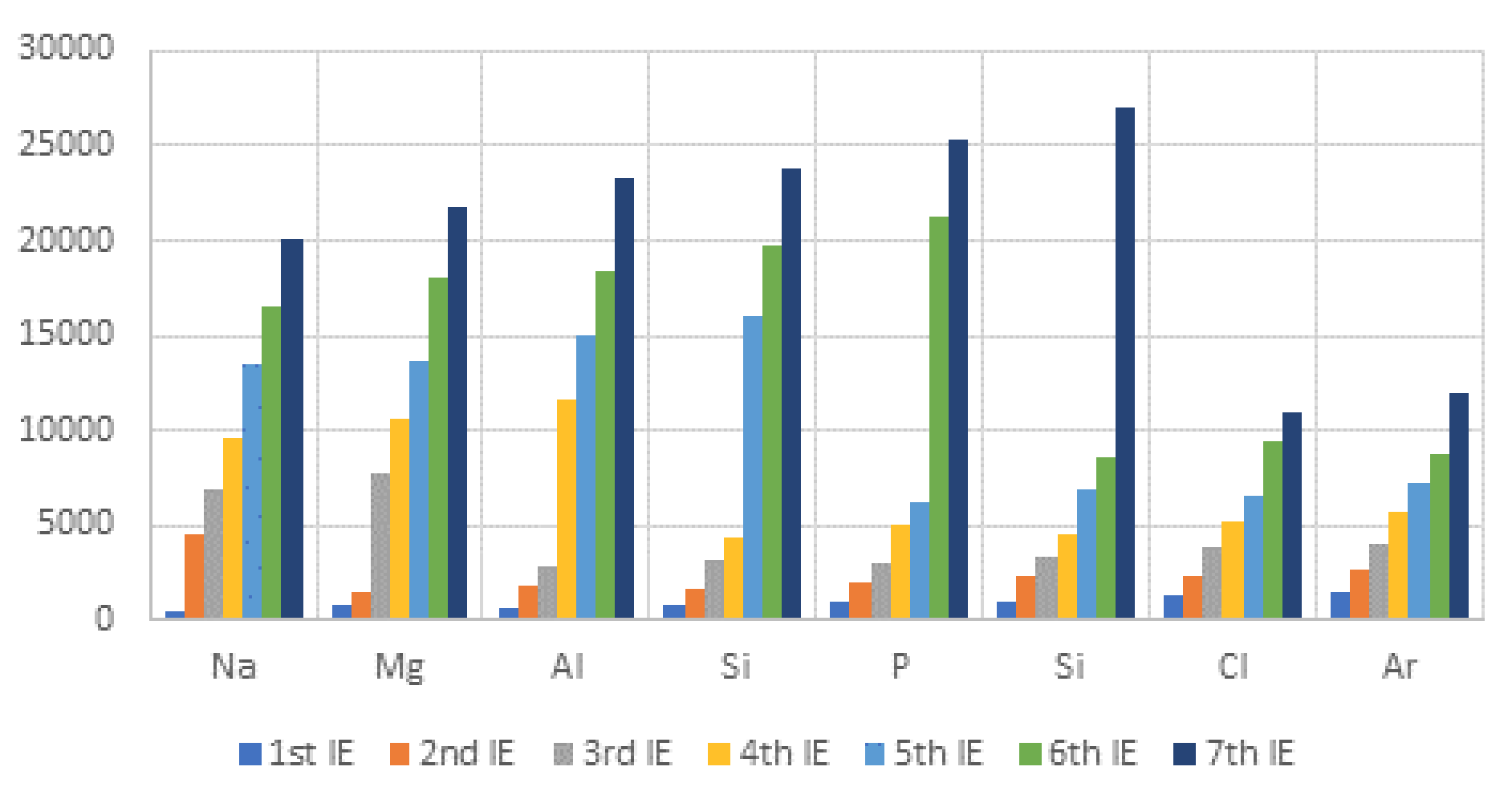 Graph 
created
 by
Mr. Melican
Multiple ionization energies
Each successive ionization energy is larger than the previous ionization energy
Fewer electron:electron repulsions
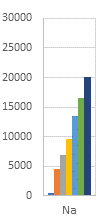 Ionization energies (kJ/mol)
Multiple ionization energies
Once all the valence electrons have been lost, there is a very large increase in IE
Fewer occupied energy levels
Remaining electrons are closer to the nucleus and experience a greater Coulombic attraction to the nucleus
Na:  1 valence
 electron in the
 3s sublevel
~9x increase
 between 
IE1 and IE2
The second electron
would be removed 
from the 2p sublevel
Multiple ionization energies
Once all the valence electrons have been lost, there is a very large increase in IE
Mg:  2 valence electrons in the 3s sublevel
Al:  3 valence electrons in the 3s and 3p sublevels
For Al, we expect a big increase between IE3 and IE4
Big increase
 between
IE2 and IE3…
Consistent with
 2 valence
 electrons
Problem #1
The ionization energies of  unknown element X
in period 2 are shown in the table to the left.  

Based on the data, how many valence electrons
are present in an atom of element X?
The atom must have 6 valence electrons
Huge jump between IE6 and IE7
Oxygen
Problem #2
The ionization energies of unknown element Z
in period 2 are shown in the table to the left.  

Based on the data, what is the formula of the
compound formed between Sr and element Z?
The atom must have 5 valence electrons
Huge jump between IE5 and IE6
Z would form an anion 
with a charge of -3
Sr typically forms cations with a charge of +2
Sr3Z2
Summary
We can report successive ionization energies for removing each electron from an atom.
It gets progressively more difficult to remove electrons from atoms.
We can use multiple ionization energy data to determine the number of valence electrons and typical ion charges for elements.
Subscribe to my channel!